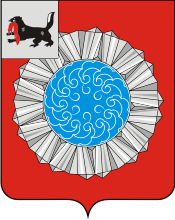 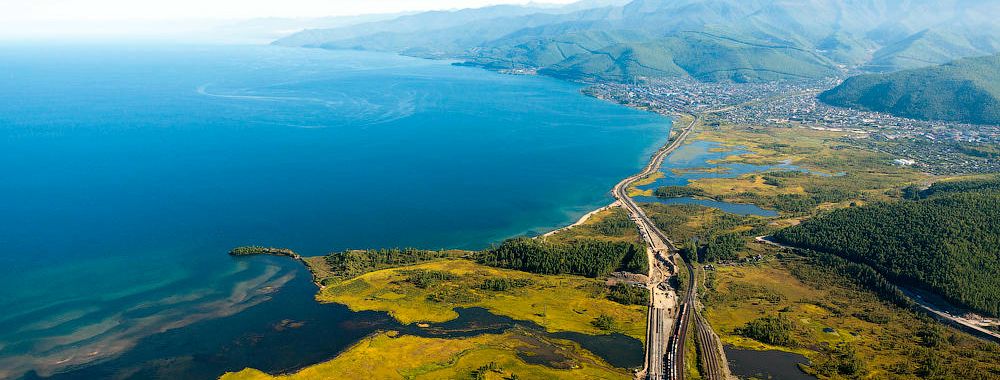 БЮДЖЕТ ДЛЯ ГРАЖДАН
к проекту бюджета Слюдянского муниципального района на 2024 год и плановый период 2025 и 2026 годов
Уважаемые жители Слюдянского района!
В эти дни мы ведем работу над самым важным документом района - проектом бюджета Слюдянского муниципального района на 2024 год и плановый период 2025 и 2026 годов. Его формирование - это сложный процесс, в который должны быть вовлечены все граждане. 
        «Бюджет для граждан» - информационный сборник, который познакомит Вас с основными параметрами проекта бюджета Слюдянского муниципального района на 2024 год и плановый период 2025 и 2026 годов, «Бюджет для граждан» предназначен, прежде всего, для жителей района, не обладающих специальными знаниями в сфере бюджетного законодательства, и разработан для привлечения большего количества граждан к участию в обсуждении вопросов формирования бюджета муниципального района. Здесь вы можете ознакомиться с основными задачами и приоритетными направлениями бюджетной и налоговой политики, основными условиями формирования бюджета, источниками доходов бюджета, обоснованиями бюджетных расходов, результатам использования бюджетных ассигнований. «Бюджет для граждан» нацелен на получение обратной связи от граждан, которые заинтересованы в социальном и экономическом развитии территорий населенных пунктов Слюдянского муниципального района.
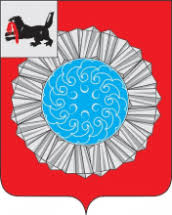 Формирование бюджета Слюдянского муниципального района как и в предыдущий период осуществлялось по программно-целевому принципу на основе проектов муниципальных программ Слюдянского муниципального района. Бюджет района формируется на трехлетний бюджетный цикл в соответствии с порядком и методикой планирования бюджетных ассигнований бюджета, утвержденных распоряжением Комитета финансов от 06 сентября 2023 года № 51. Расходная часть бюджета ориентирована на сохранение социальных гарантий для жителей Слюдянского района, сохранением уровня номинальной заработной платы работников бюджетной сферы, повышение качества и доступности муниципальных услуг. 
     Мы открыты для ваших замечаний и конструктивных предложений.
Основные понятия
Доходы
Профицит бюджета
Это превышение доходов бюджета над расходами
Доходы бюджета
Это денежные средства поступающие в бюджет
Межбюджетные трансферты
Профицит
Расходы
Консолидированный бюджет
Это свод бюджетов бюджетной системы  на соответствующей территории (без учета межбюджетных трансфертов между этими бюджетами)
Расходы бюджета
Это денежные средства, выплачиваемое из бюджета
МБТ
Бюджетная система
Дефицит
Бюджетный процесс
Консолидированный  
бюджет
Это регламентируемая законодательством деятельность органов исполнительной власти, по составлению и рассмотрению проектов бюджета, утверждению и исполнению бюджетов, контролю бюджетов, контролю за их исполнением, осуществлению бюджетного учета, составлению, внешней проверке, рассмотрению и утверждению бюджетной отчетности
Это средства, предоставляемые одним бюджетом бюджетной системы другому бюджету бюджетной системы.
Бюджетный 
процесс
Бюджетная система
Дефицит бюджета
Это совокупность федерального бюджета, бюджетов субъектов РФ, местных бюджетов и бюджетов государственных внебюджетных фондов.
Это превышение расходов бюджетов над доходами
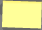 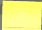 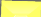 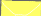 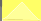 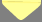 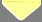 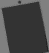 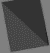 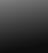 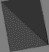 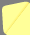 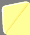 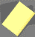 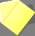 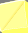 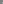 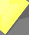 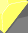 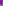 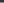 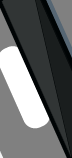 Бюджет – это план доходов и расходов на определенный период
Какие бывают бюджеты?
Бюджеты организации:
Доходы: выручка от реализации и т.п.
Расходы: выплата заработной платы рабочим, закупка материалов.
Key job name
Семейный: 
Доходы: заработная плата, премии и т.п. 
Расходы: оплата коммунальных услуг, расходы 
на питание, транспорт и т.п.
Add a detailed text description here, suggested to be relevant to the title and in line with the overall language style.
01
Бюджеты публично-правовых образований
02
Российской Федерации
(федеральный бюджет, бюджеты государственных внебюджетных фондов РФ)
Субъектов Российской Федерации
(региональные бюджеты, бюджеты территориальных фондов обязательного медицинского страхования)
03
Муниципальных образований
(местные бюджеты муниципальных районов, городских округов, городских и сельских поселений)
Структура бюджета муниципального образования
Это превышение доходов бюджета над его расходами. Доходы > Расходы
При превышении доходов над расходами принимается решение, как их использовать 
(например, накапливать резервы, остатки, погашать долг).
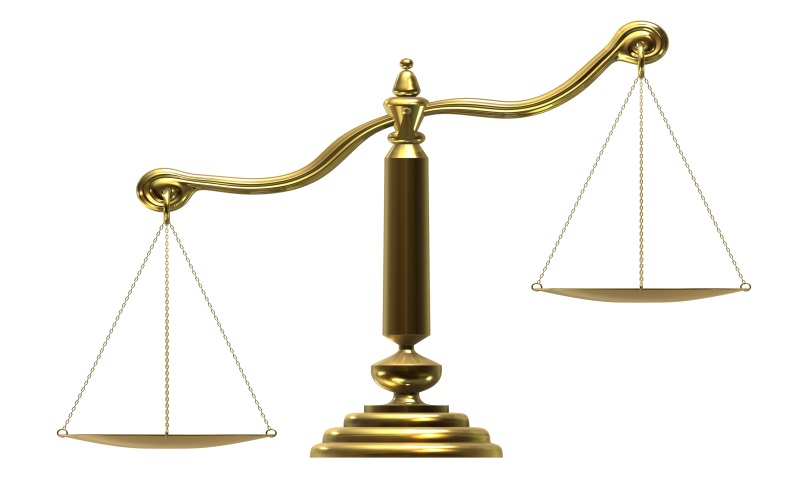 Расходы
ПРОФИЦИТ
Доходы
Это превышение расходов бюджета над его доходами  Расходы > Доходы
При превышении расходов над доходами  принимается решение об источниках покрытия 
дефицита (например, использовать имеющиеся накопления, остатки, взять в долг).
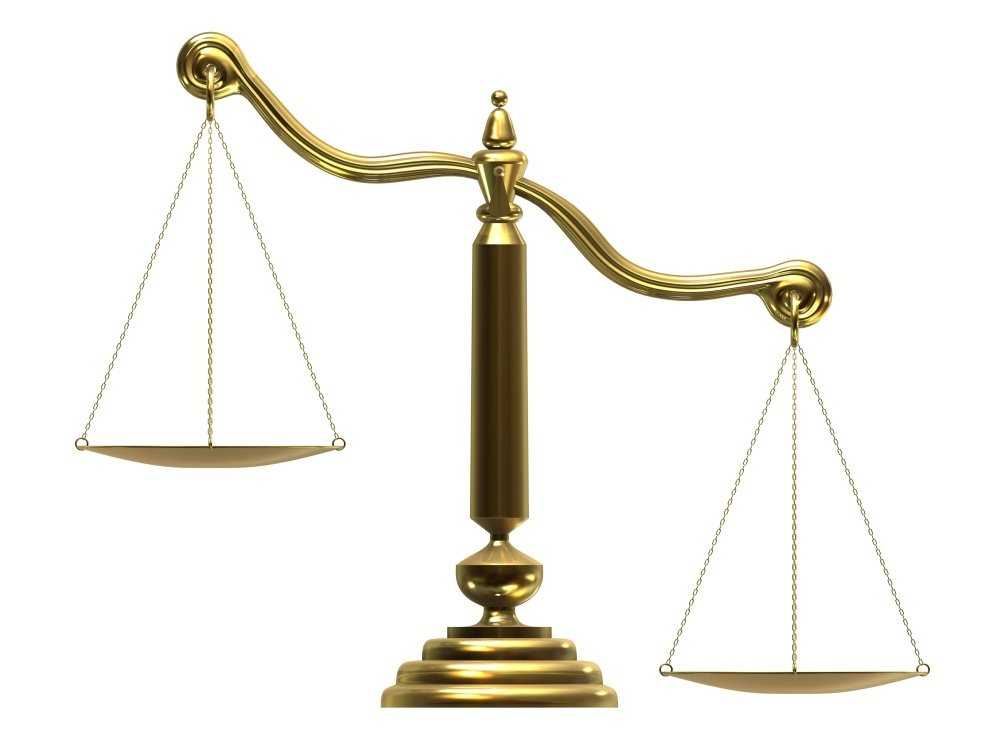 ДЕФИЦИТ
Доходы
Расходы
Долговым обязательством, входящим в структуру муниципального долга Слюдянского муниципального района на 2024 год и плановый период 2025 и 2026 годов являются кредиты от кредитных организаций и кредиты от других бюджетов бюджетной системы Российской федерации бюджетами муниципальных районов за счет бюджетных кредитов на пополнение остатков средств на счетах бюджетов субъектов Российской Федерации (местных бюджетов). Учет и регистрация муниципальных долговых обязательств осуществляется в муниципальной долговой книге. В муниципальную долговую книгу вносятся сведения об объеме долговых обязательств по видам этих обязательств, дате их возникновения и исполнения полностью или частично, формах обеспечения обязательств.
Муниципальный долг
Этапы составления и утверждения бюджета Слюдянского муниципального района
1
Составление проекта бюджета
Формирование проекта бюджета района регламентируется Постановлением администрации Слюдянского муниципального района от 01.09.2023 года № 576 «Об утверждении Положения о порядке и сроках составления проекта бюджета Слюдянского муниципального района и порядке работы над документами и материалами, предоставляемыми в Думу Слюдянского муниципального района одновременно с проектом бюджета Слюдянского муниципального района».
1
2
Рассмотрение проекта бюджета   
Мэр Слюдянского муниципального района представляет проект бюджета района на рассмотрение Думы Слюдянского муниципального района  до 15 ноября текущего года.
Председатель Думы района направляет проект решения о бюджете района в постоянные комиссии Думы для внесения предложений и замечаний, а также в Контрольно-счетную палату для подготовки заключения.
Дума района рассматривает проект решения о бюджете района в одном чтении.
2
3
3
Утверждение проекта бюджета 
Проект бюджета Слюдянского муниципального района утверждается Думой Слюдянского муниципального района и подлежит обнародованию путем опубликования его в специальном выпуске газеты «Славное море» и размещению на официальном сайте администрации Слюдянского района.
Нормативные правовые акты, регулирующие бюджетные правоотношения
Прогноз социально – экономического развития Слюдянского муниципального района
Основные направления бюджетной и налоговой  политики
Проекты муниципальных программ Слюдянского муниципального  района
Слюдянский муниципальный район
Городские поселения входящие в состав Слюдянского муниципального района (численность постоянного населения)
Слюдянский муниципальный район расположен в южной части Иркутской области и граничит с Иркутским, Шелеховским и Усольским районами Иркутской области, а также с Республикой Бурятия (Закаменский, Тункинский и Кабанский районы).
Площадь района составляет 630,11 тыс. га (6,3 тыс. км2) или 0,8 % территории Иркутской области.
Административный центр – г. Слюдянка
Численность постоянного населения Слюдянского района  по состоянию на 01.01.2023 года составляет 38 631 человек.
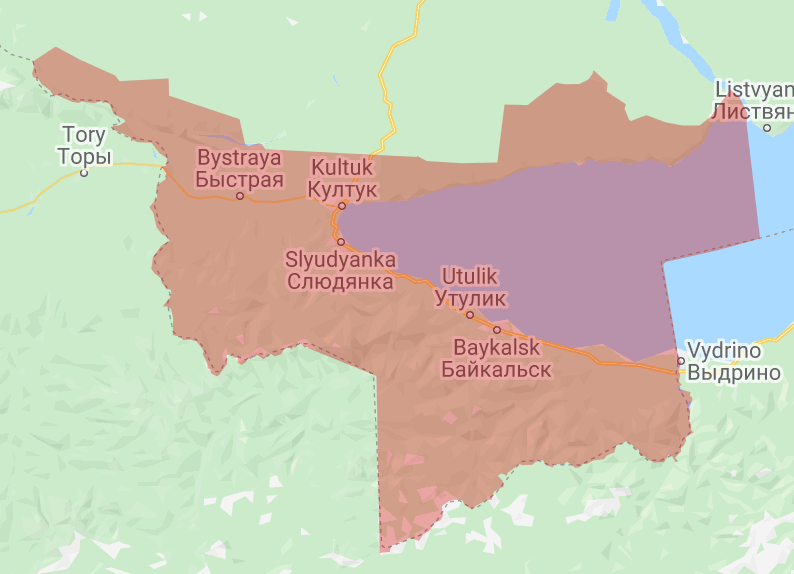 Сельские поселения входящие в состав Слюдянского муниципального района
Основные характеристики бюджета Слюдянского муниципального района на 2024 и плановый период 2025 и 2026 годов (тыс. руб.)
Бюджет Слюдянского муниципального района на 2024 год и на плановый период 2025 и  2026 годов разработан на основании: проекта закона Иркутской области №ПЗ-1271 от 25.10.2023г. «Об областном бюджете на 2024 год и на плановый период 2025 и 2026 годов»; закона Иркутской области от 22 октября 2013 года №74-ОЗ с учетом поправок от 26 октября 2023 года №122-ОЗ; закона Иркутской области   от 30 ноября 2021 года № 121-оз «О наделении органов местного самоуправления муниципальных районов Иркутской области государственными полномочиями по расчету и предоставлению дотаций на выравнивание бюджетной обеспеченности поселений, входящих в состав муниципального района Иркутской области, бюджетам поселений»; прогноза социально-экономического развития Слюдянского района на 2024 год и плановый период 2025 и 2026 годов; основных направлений бюджетной и налоговой политики; проектов муниципальных программ Слюдянского муниципального района.
*условно утверждаемые расходы - бюджетные ассигнования, не распределенные в плановом периоде по бюджетной классификации (ст. 184.1 БК РФ)
Динамика нецелевой финансовой помощи из областного бюджета (тыс. рублей)
* проект закона об областном бюджете на 2024 и на плановый период 2025 и 2026 годов
Прогноз социально-экономического развития Слюдянского муниципального района на 2024 год и на период до 2026 года
Прогноз социально-экономического развития Слюдянского муниципального района на 2024-2026 годы подготовлен на основе статистических данных, представленных  территориальным органом Федеральной службы государственной статистики по Иркутской области (Иркутскстат), прогнозных показателей крупных и средних предприятий, малого бизнеса, осуществляющих деятельность на территории района, сценарных условий и основных макроэкономических параметров социально-экономического развития Российской Федерации на 2024-2026 годы, с применением прогноза показателей инфляции, индексов-дефляторов по видам экономической деятельности, Бюджетного Кодекса Российской Федерации.
            Разработка прогноза социально-экономического развития и параметров прогноза на период до 2026 года осуществлялась по базовому варианту.
Основные направления бюджетной и налоговой политики на 2024-2026 годы
Бюджетная и налоговая политика Слюдянского муниципального района на 2024 год и плановый период 2025 и 2026 годов ориентирована на обеспечение сбалансированности и устойчивости  бюджета Слюдянского муниципального района, повышение  качества бюджетного планирования и исполнения бюджета Слюдянского муниципального района, прозрачности и открытости бюджетного планирования, сдерживание роста долговых обязательств, учитывает задачи муниципального уровня, обозначенные.
      Правительством Российской Федерации и Правительством Иркутской области в сфере налоговой и бюджетной политики на 2024 год и 
плановый период 2025 и 2026 годов, Указами Президента Российской Федерации от 7 мая 2018 года № 204 «О национальных целях и стратегических задачах развития Российской Федерации на период до 2024 года» и от 21 июля 2020 года № 474 «О национальных целях развития Российской Федерации на период до 2030 года», Посланием Президента Российской Федерации Федеральному Собранию Российской Федерации от 21 февраля 2023 года.
     Бюджетная и налоговая политика Слюдянского муниципального района на 2024 год и плановый период 2025 и 2026 годов определяется основными направлениями экономического и социального развития Слюдянского муниципального района на долгосрочную перспективу и призвана способствовать дальнейшему росту уровня жизни населения Слюдянского муниципального района, сохранению стабильности бюджета района. 
     Основными направлениями налоговой политики органов местного самоуправления Слюдянского муниципального района на 2024 год и плановый период 2025 и 2026 годов остаются создание благоприятных условий для устойчивого развития экономики Слюдянского муниципального района, повышение инвестиционной деятельности, поддержка развития субъектов малого и среднего предпринимательства, повышение уровня и улучшение качества жизни незащищенных слоев населения, а так же обеспечения условий для полного и стабильного поступления в бюджет Слюдянского муниципального района закрепленных налогов и сборов.
     Основные направления бюджетной политики:
- реализация муниципальных проектов и обеспечение достижения целевых показателей муниципальных проектов;
- обеспечение достигнутого уровня целевых показателей по заработной плате отдельных категории работников бюджетной сферы, установленных Указами Президента Российской Федерации 2012 года;
- закрепление положительных результатов, достигнутых при формировании и исполнении местного бюджета за предыдущие годы;
-  установление приоритетных направлений расходов  бюджета; 
- безусловное исполнение принятых расходных обязательств;
- повышение эффективности использования ресурсов при закупках товаров и услуг для муниципальных нужд, совершенствование механизмов контроля за соблюдением требований законодательства в сфере закупок и исполнением условий контрактов, соотнесение фактических расходов и нормативных затрат, то есть осуществление нормоконтроля; 
- обеспечение выполнения целевых показателей муниципальных программ, преемственность показателей достижения определенных целей, обозначенных в муниципальных программах, целям и задачам, обозначенным в государственных программах, для обеспечения их увязки.
- минимизация кредиторской задолженности;
- своевременное выполнение долговых обязательств по обслуживанию и погашению муниципальных заимствований; 
- открытость бюджета и инициативное бюджетирование, а именно расширение вовлечения граждан в бюджетный процесс, в т.ч. за 
- счет непрерывного обучения основам финансовой и бюджетной грамотности, развитие практик школьного инициативного бюджетирования; 
- в сфере межбюджетных отношений развитие поселений остается приоритетным направлением бюджетной политики.
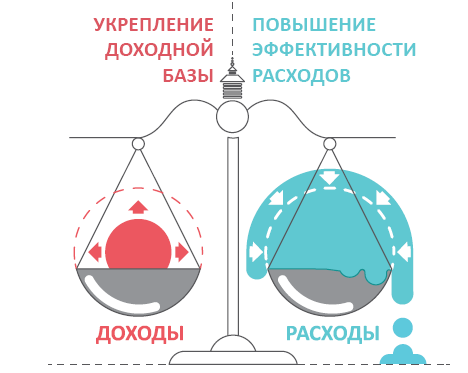 Структура доходов бюджета Слюдянского муниципального района
01
03
02
2024 год
2025 год
2026 год
налоговые
МБТ
неналоговые
2022 г
Налоговые
Неналоговые
Безвозмездные
Аренда земли
Аренда имущества
Продажа имущества
Плата за негативное воздействие на ОС
Штрафы
Прочие неналоговые доходы
НДФЛ
УСН
ЕСХН
Патентная система
Госпошлина
Дотации
Субсидии
Субвенции
Иные МБТ
1 537 934 тыс.руб.
1 848 994
тыс.руб.
1 473 968 тыс.руб.
Налоговые -16,4 %
Неналоговые – 0,7 %
Безвозмездные поступления – 82,9%
Налоговые – 20,3% 
Неналоговые - 0,9%
Безвозмездные поступления – 78,8%
Налоговые -21,7% Неналоговые -1%
Безвозмездные поступления – 77,3%
2024 год
2026 год
2025 год
11
Доходы бюджета Слюдянского муниципального
района за 2022-2026 годы в разрезе основных видов
Структура налоговых и неналоговых доходов бюджета Слюдянского муниципального района на 2024-2026 годы (тыс. руб.)
Налоговые доходы бюджета Слюдянского муниципального района на 2022-2026 годы (тыс. руб.)
Неналоговые доходы бюджета муниципального района на 2022-2026 годы (тыс. руб.)
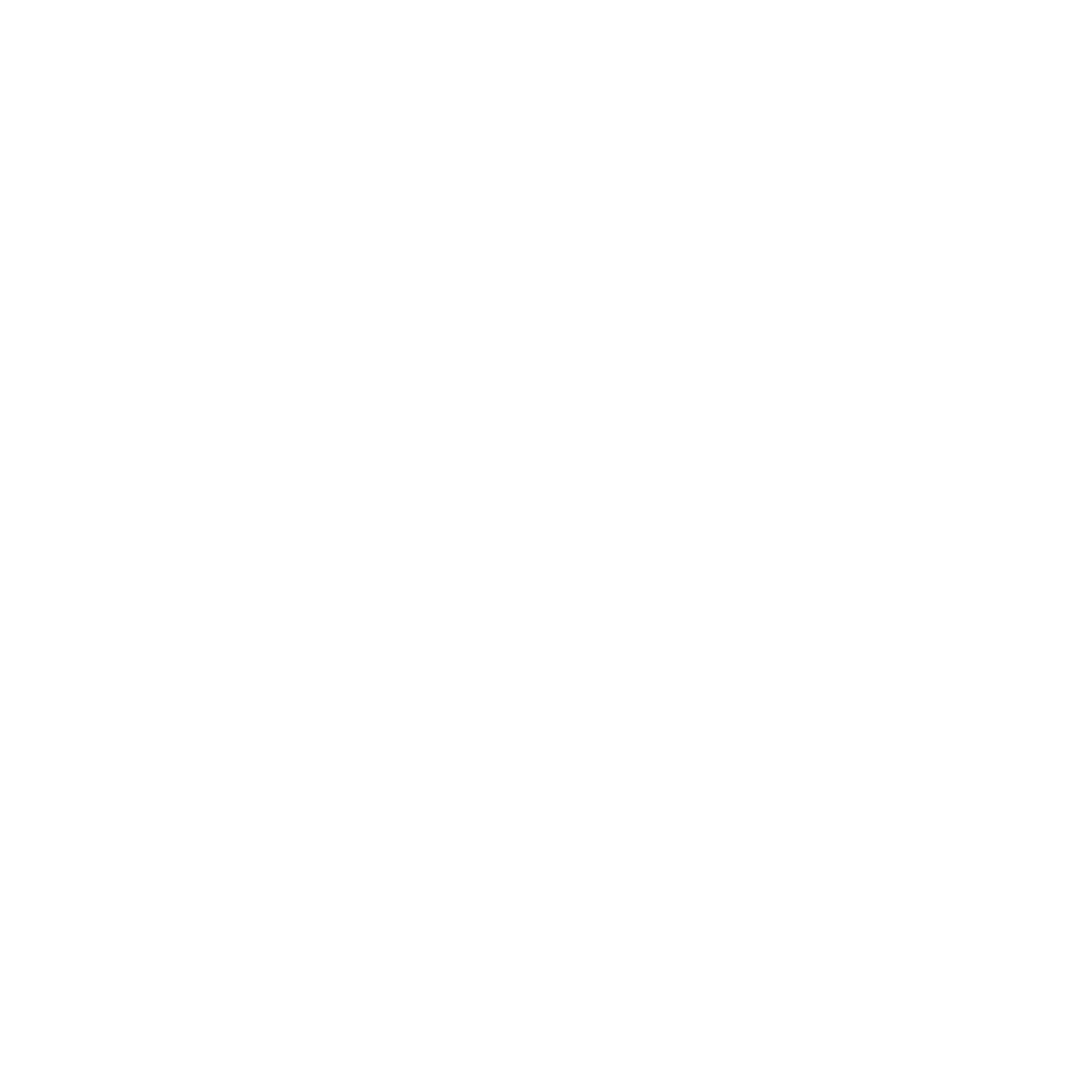 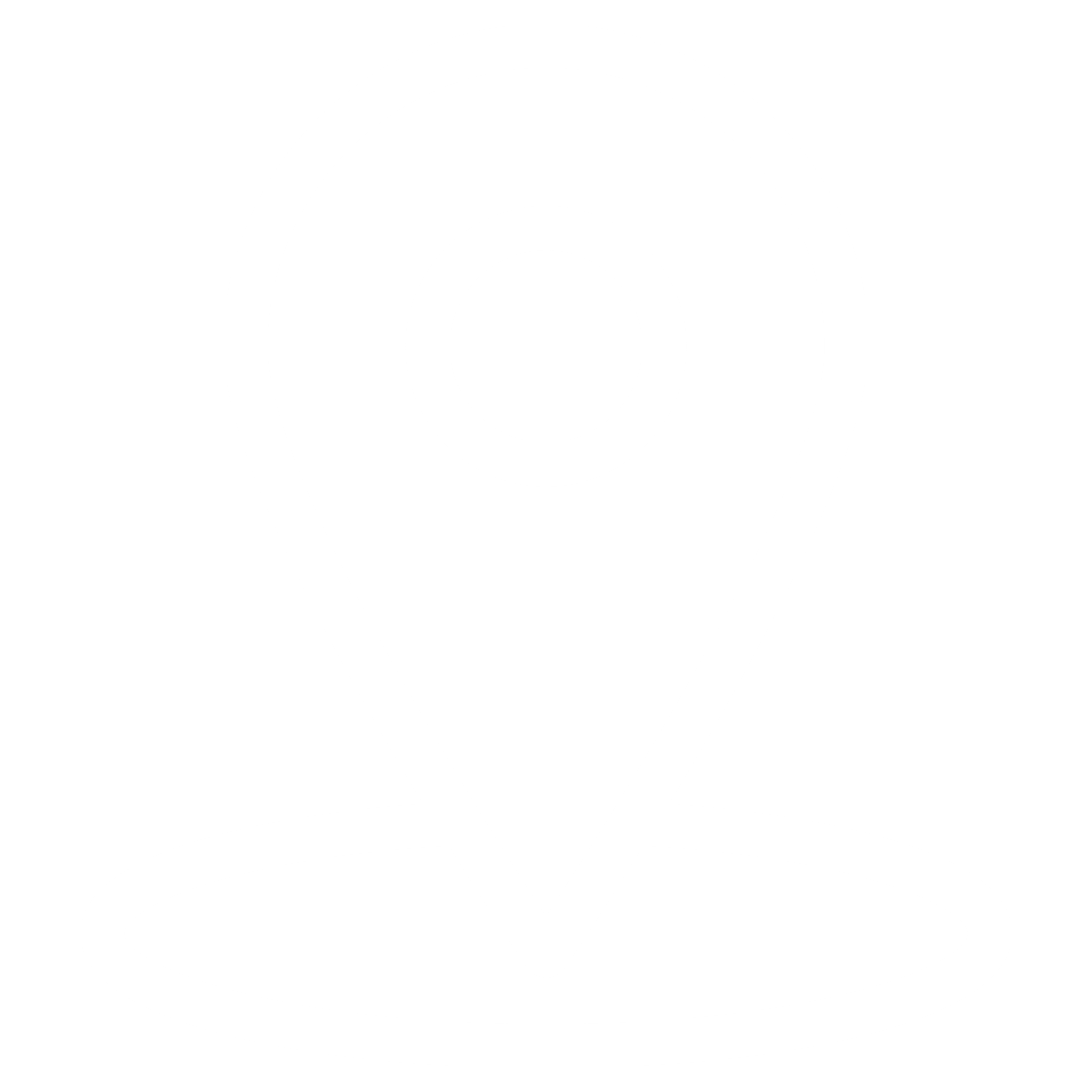 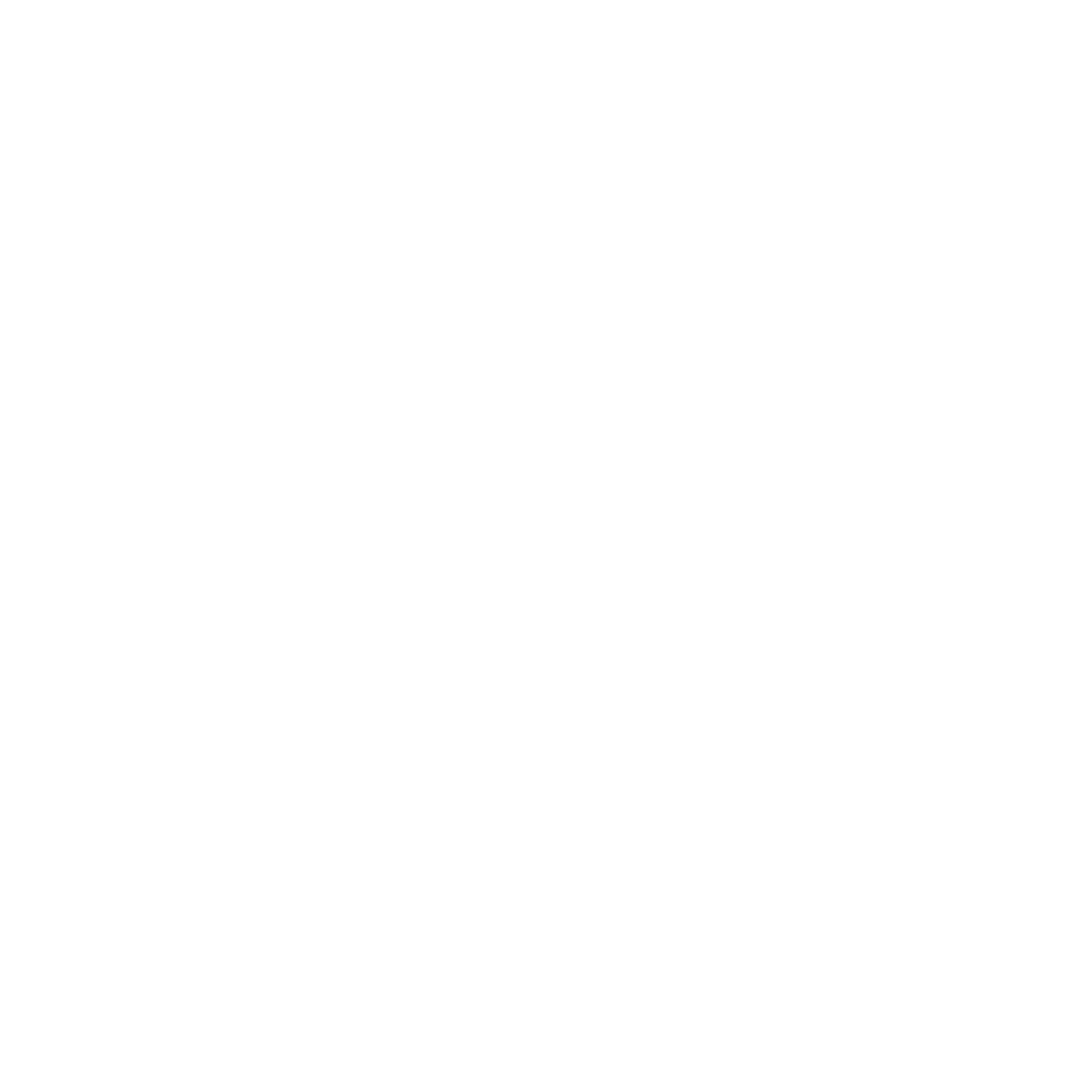 Межбюджетные трансферты бюджета Слюдянского
муниципального района
Межбюджетные трансферты (безвозмездные поступления) – это средства одного бюджета бюджетной системы РФ, перечисляемые другому бюджету бюджетной системы РФ
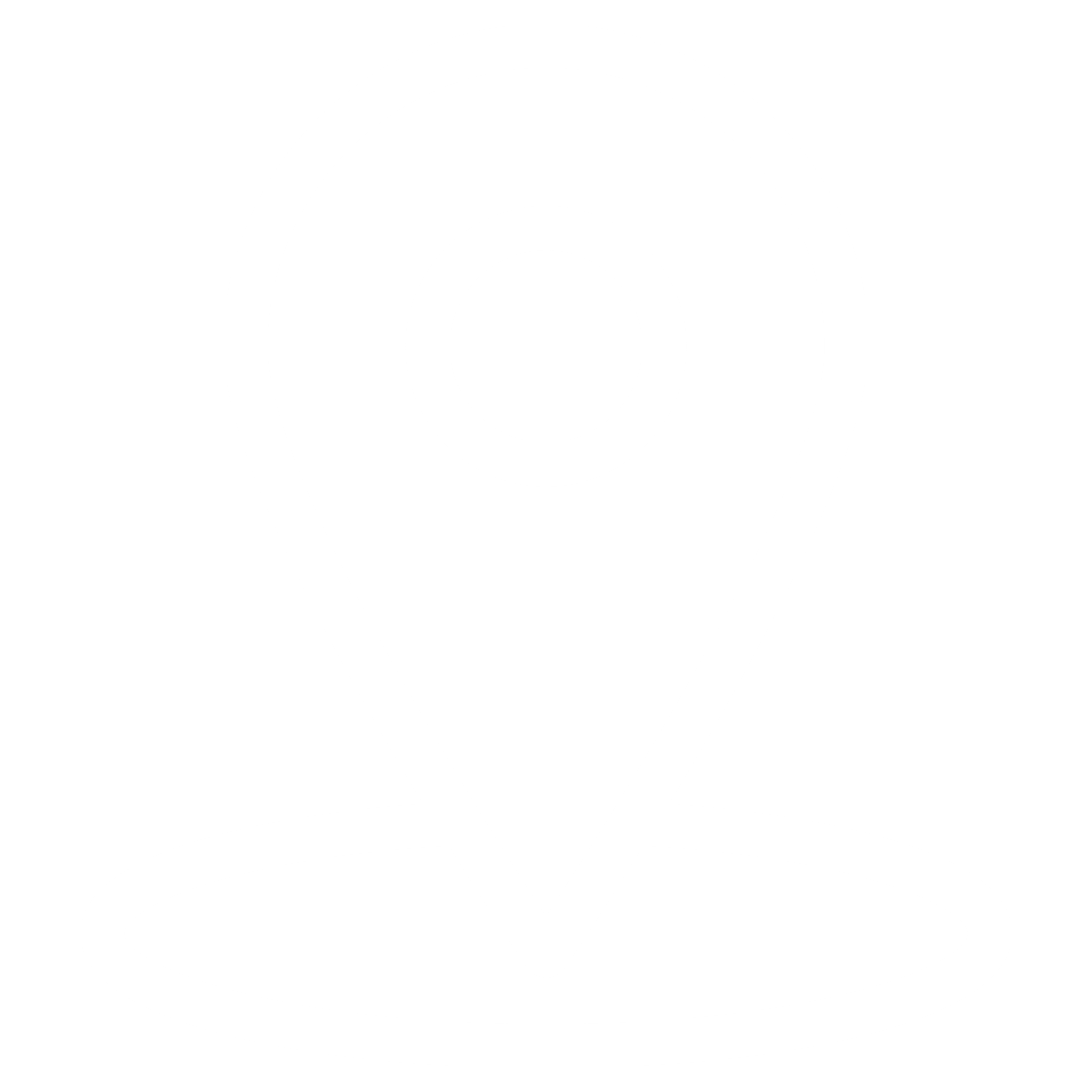 Дотации
(от лат. «Dotation» – дар, пожертвование)
Субвенция
Субсидия
Предоставляются  без определения конкретной цели их использования


Вы даете ребенку «карманные деньги».
Предоставляются на условиях долевого софинансирования расходов других бюджетов
Предоставляются на финансирование «переданных» другим публично-правовым образованиям полномочий
Вы «добавляете» денег для того, чтобы ваш ребенок купил себе новый телефон (а остальные он накопил сам)
Вы даете ребенку деньги и посылаете его в магазин купить продукты (по списку)
Объем межбюджетных трансфертов в бюджете Слюдянского муниципального района в 2022-2026 годы (тыс. руб.)
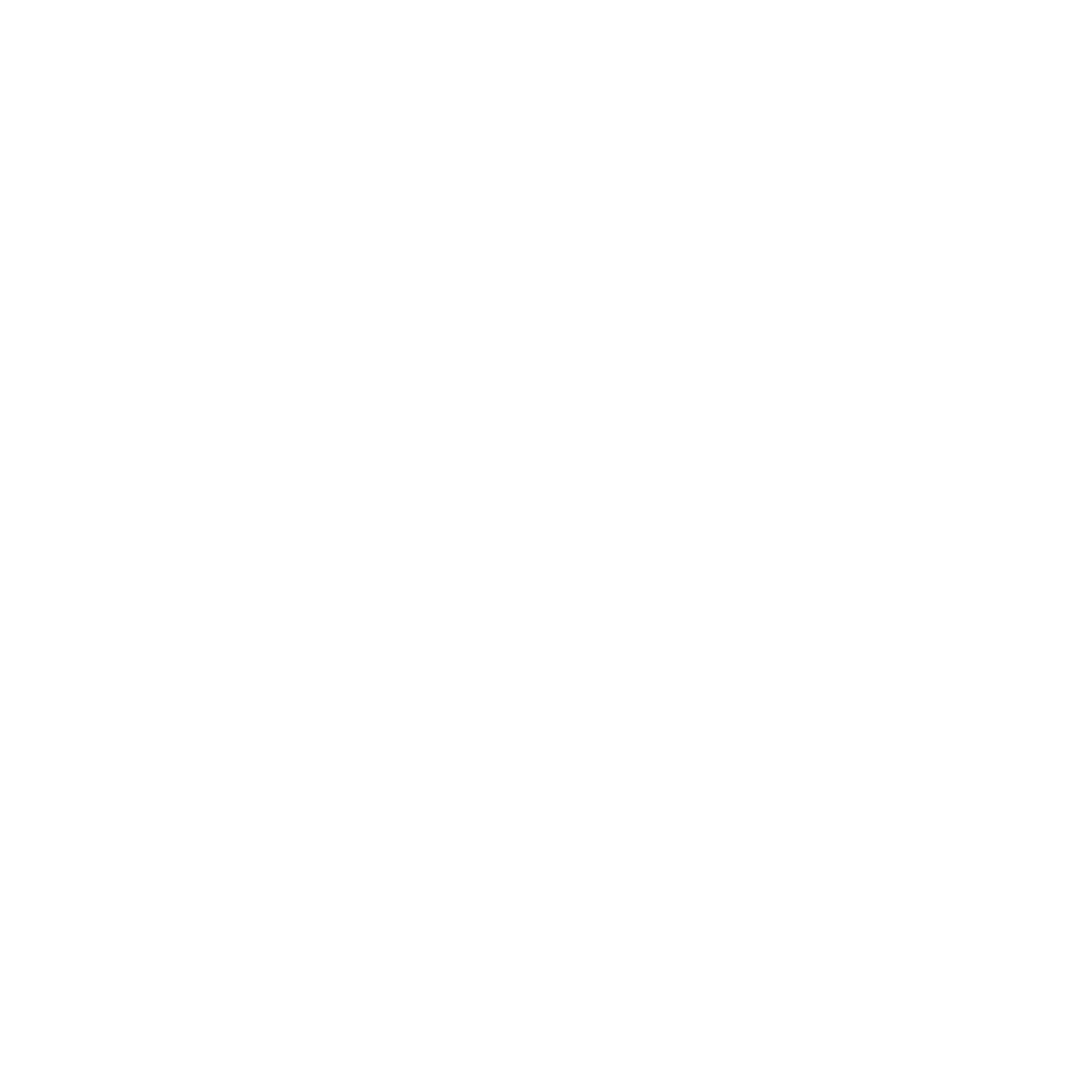 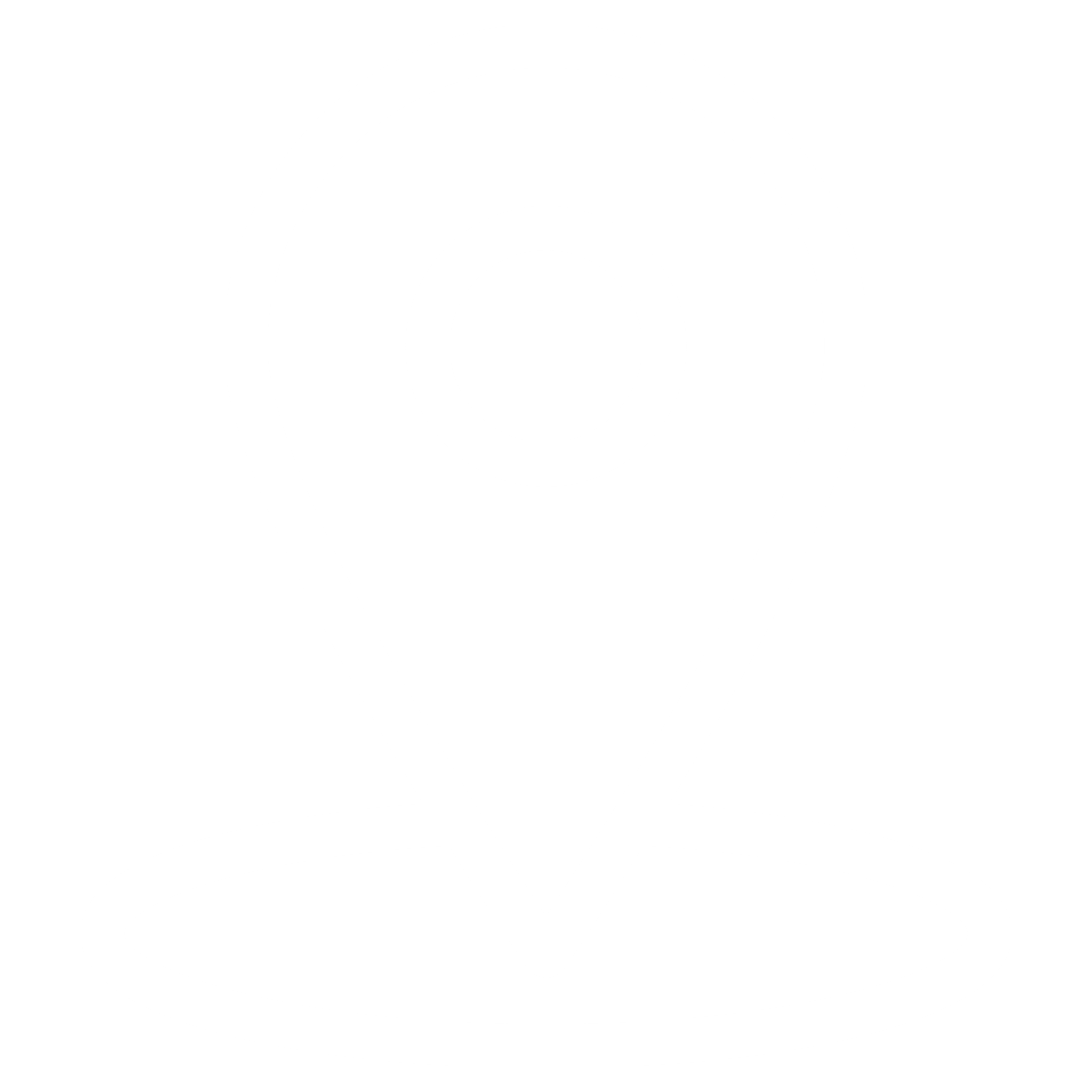 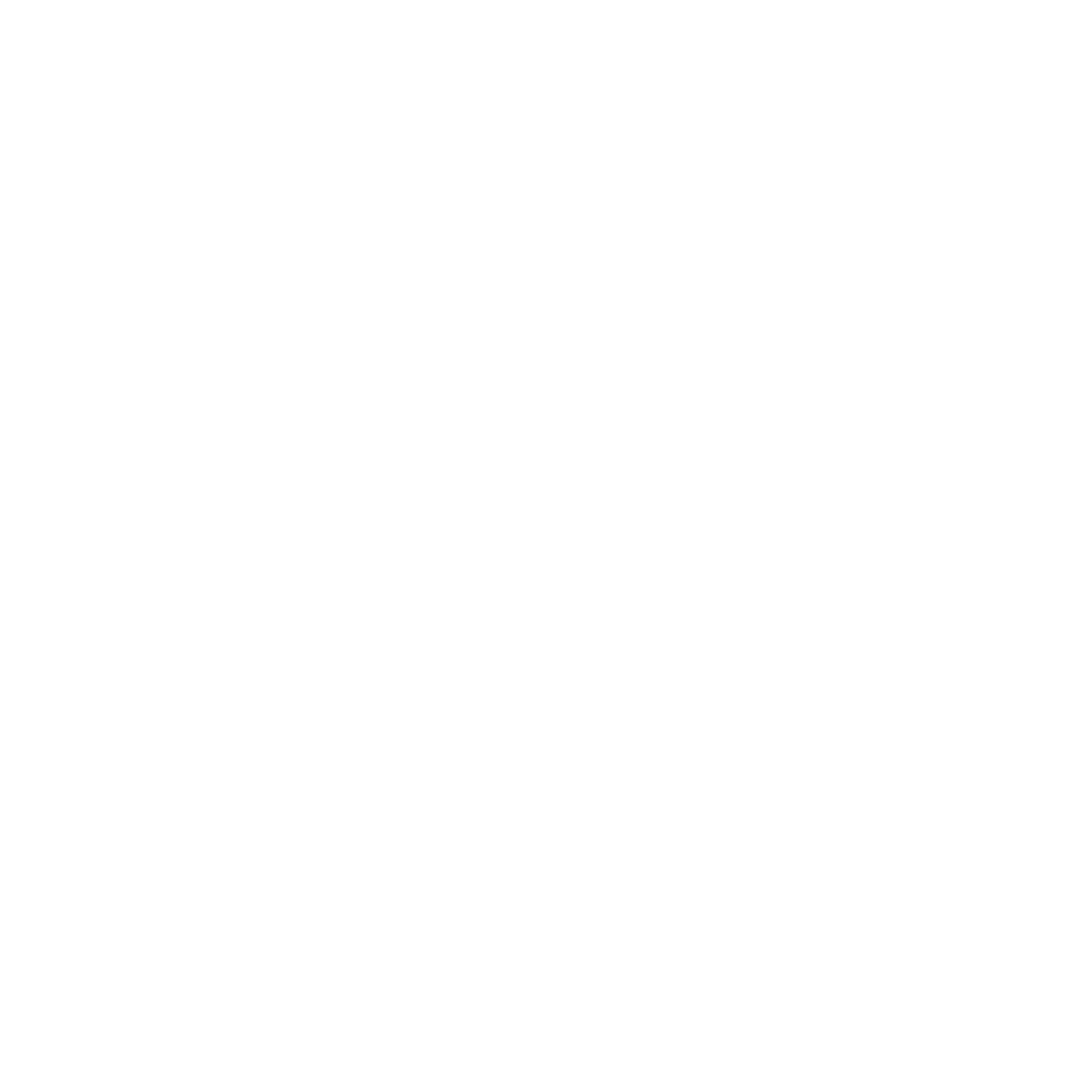 Субсидии на 2024 - 2026 годы (тыс.руб.)
Софинансирование капитальных вложений в объекты муниципальной собственности
Бесплатное горячее питание обучающихся
Модернизация школьных 
систем 
образования
На поддержку отрасли культуры
Прочие субсидии
ИТОГО
2022 год
137 379,9
23 274,9
21 011,2
118 269,0
431 424,7
131 489,7
390 998,7
220 249,6
26 298,4
232,6
0,0
144 218,1
2023 год
350 377,4
69 038,8
213,6
26 774,0
0,0
209 351,0
92 302,0
26 183,8
65 904,3
0,0
213,9
0,0
2024 год
58 606,9
219,4
25 955,2
32 432,3
0,0
0,0
2026 год
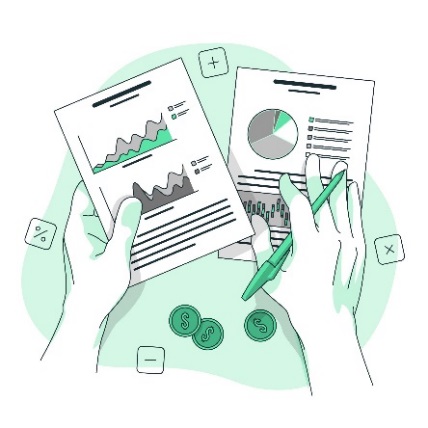 2025 год
Субвенции на 2022 - 2026 годы (тыс.руб.)
2023
2022
2026
2024
2025
1 130 743,8 тыс.руб.
1 096 452,6 тыс.руб.
994 875,7 тыс.руб.
1 037 512,9 тыс.руб.
1 043 928,6 тыс.руб.
Иные межбюджетные трансферты на 2024-2026 годы (тыс.руб)
10 109,1 тыс.руб.
11 322,1 тыс.руб.
13 193,7 тыс.руб.
ЕДДС - 2 682,0 т.р.
ГО и ЧС – 814,7 т.р.
Секретное делопроизводство - 458,5 т.р.
Электроснабжение населения – 4,0 т.р.
Внешний фин. контроль – 1 747,5 т.р.
Составление и исполнение бюджета–5 436,0 т.р.
Проведение конкурсных процедур по определению поставщиков 
товаров –8,4 т.р.
Внутренний фин. контроль – 170,9 т.р.
ЕДДС – 3 276,4 т.р.
ГО и ЧС – 1 106,6 т.р.
Внешний фин. контроль – 1 983,9 т.р.
Составление и исполнение бюджета– 6 645,2 т.р.
Внутренний фин. контроль – 181,6 т.р.
Внешний фин. контроль –  
1 983,9 т.р.
Составление и исполнение  бюджета – 
8 125,2 т.р.
2022
2024
2023
8 125,2 тыс.руб.
Составление и исполнение бюджета – 
8 125,2 т.р.
10 109,1 тыс.руб.
2026
Внешний фин. контроль – 1 983,9 т.р.
Составление и исполнение – 8 125,2 т.р.
2025
Иные МБТ сформированы на 2024-2026 годы на основании заключенных соглашений по передаче бюджету муниципального района из бюджетов поселений части полномочий по решению вопросов местного значения. В январе 2024 года планируется заключение соглашений о передаче полномочий по ЕДДС и ГО иЧС.
РАСХОДЫ БЮДЖЕТА
На какие цели расходуются средства бюджета?
На функционирование учреждений социальной сферы (образования, культуры, физкультуры и спорта и др.) и органов местного самоуправления;
На социальное обеспечение населения (выплату пенсий, пособий, льгот и т.д.);
На субсидии населению на оплату жилья и услуг жилищно-коммунального хозяйства;
На другие государственные нужды (межбюджетные трансферты передаваемые бюджетам поселений и т.д.)
Расходы бюджета - это средства, выплачиваемые из бюджета на реализацию расходных обязательств Слюдянского муниципального района, то есть расходов, необходимость которых установлена муниципальными правовыми актами органов местного самоуправления в соответствии с федеральными законами (законами субъекта Российской Федерации)
Структура расходов бюджета Слюдянского муниципального района на 2024 год и плановый период 2025 и 2026 годов
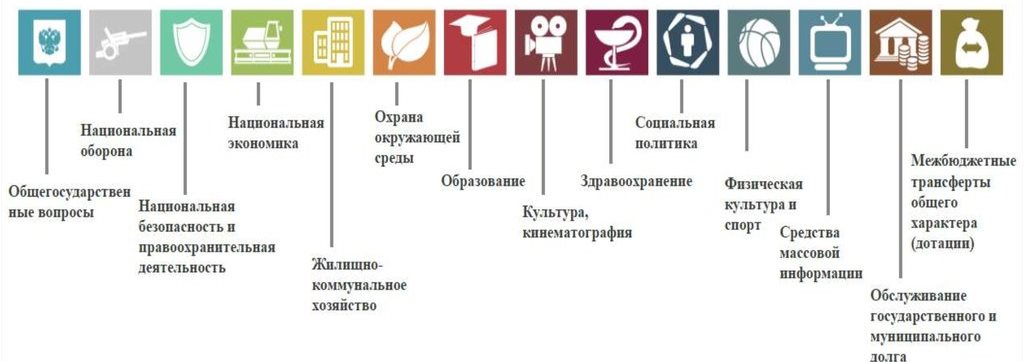 Полный  перечень разделов и подразделов классификации  расходов  бюджетов  приведен в статье 21 Бюджетного кодекса     Российской      Федерации.
      Каждый из разделов классификации имеет перечень подразделов, которые отражают основные направления реализации соответствующей функции.      Например,  в составе  раздела «Образование», 
в том числе, выделяются:
- дошкольное образование; 
 общее образование;
 дополнительное образование; 
 молодежная политика и оздоровление детей;
- другие вопросы в области образования.
Система целеполагания социально-экономического развития Слюдянского муниципального района
Постановлением Администрации Слюдянского муниципального района от 14 ноября 2016 года №439 (в редакции от 12.09.2018 г №537, от 25.08.2020 г. №400) утверждена действующая система целеполагания, определяющая стратегическую цель, стратегические задачи и тактические цели социально-экономического развития. Стратегическая цель: Повышение качества человеческого капитала на основе социально – ориентированного типа экономического развития. На период до 2026 года утверждено 19 муниципальных программ Слюдянского муниципального района, представляющих 99,0% расходов бюджета в 2024 году, 98,9% в 2025 году, 99,0% в 2026 году.
Структура расходов бюджета Слюдянского муниципального района на 2024 год и плановый период 2025 и 2026 годов
Объём расходов бюджета в расчёте на одного жителя
Численность населения Слюдянского муниципального района 38 631 человек
Социальная сфера
Бюджетные инвестиции
В планируемом периоде объем бюджетных инвестиций в объекты социальной инфраструктуры (строительство и реконструкция объектов) составляет: в 2024 году 344 290,1 тыс. рублей, в 2025 году в сумме 44 177,9 тыс. рублей.
Основные объекты строительства и реконструкции в сфере общего образования
Основные объекты строительства, реконструкции в сфере благоустройства
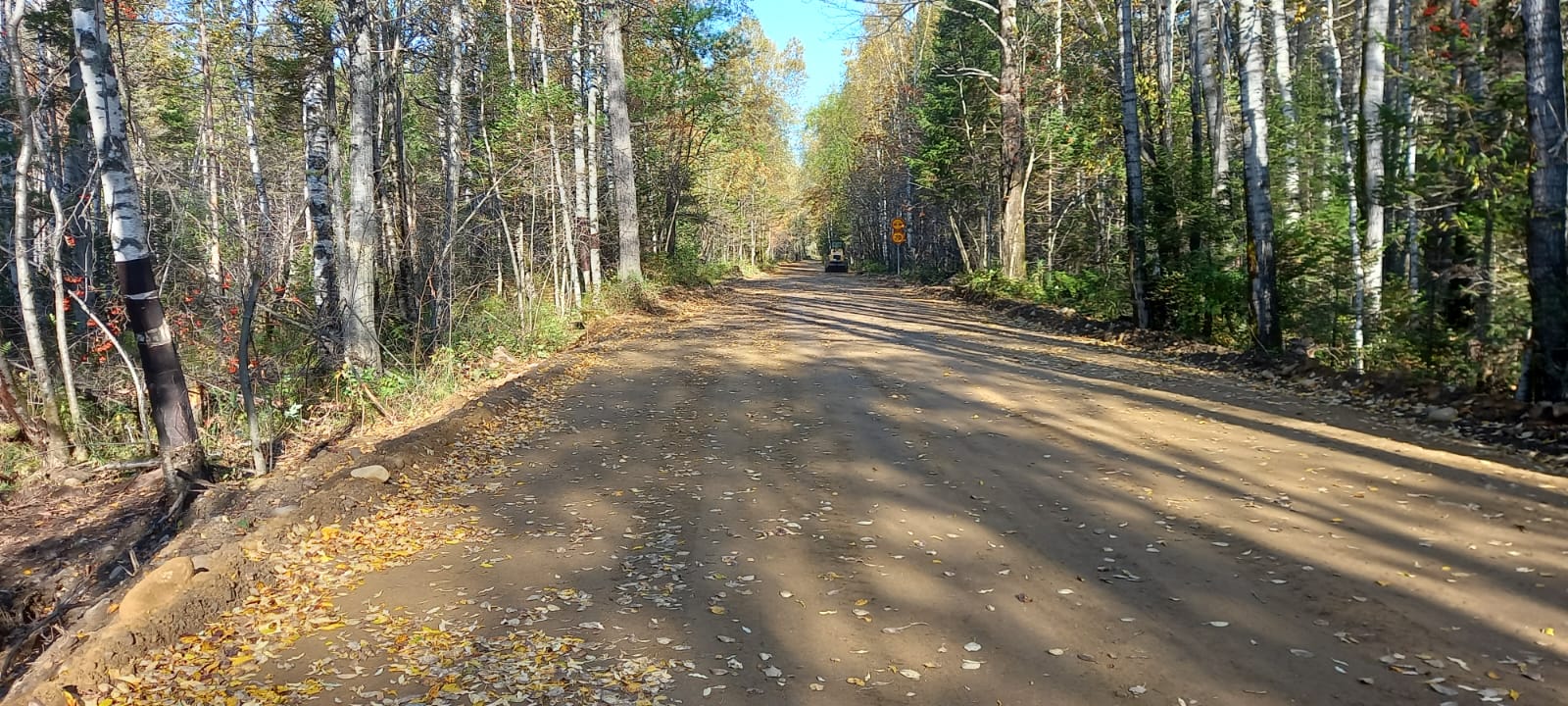 Строительство надземного пешеходного моста через р.Снежная в п.Новоснежная в Слюдянском районе Иркутской области
2024 год – 6 632,6 тыс.рублей
Строительство школы на 725 мест в м-не Рудоуправление г. Слюдянка) 
2024 год – 209 351,0 тыс.рублей, софинансирование за счет местного бюджета - 20 705,10 тыс.рублей.
Строительство за счет средств местного бюджета - 63 645,30 тыс.рублей.
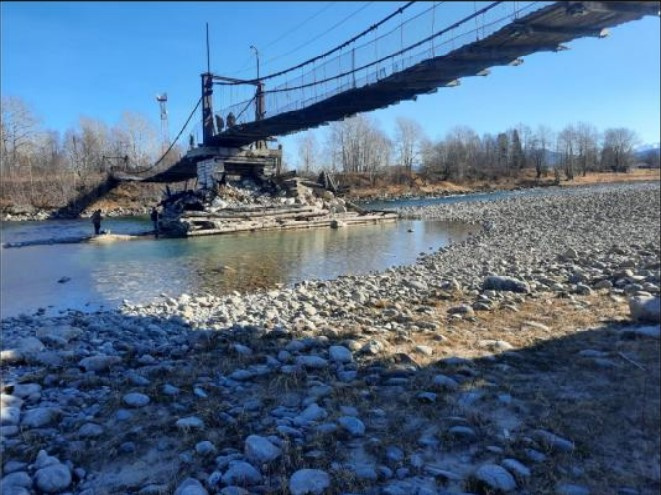 Основные объекты строительства, реконструкции в сфере дорожного хозяйства
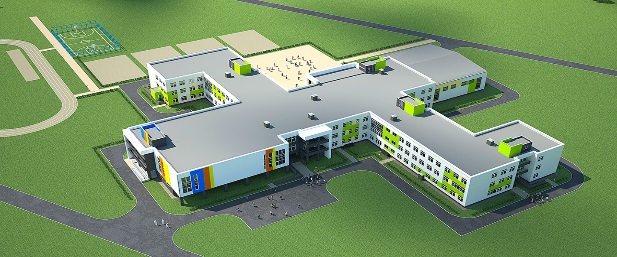 Осуществление дорожной деятельности в отношении автомобильных дорог местного значения 2024 год – 40 000,0 тыс.рублей, 2025 год – 38 486,1 тыс.рублей.
Софинансирование за счет местного бюджета 2024 год – 3 956,1 тыс.рублей, 2025 год – 3 346,6 тыс.рублей.
Дорожная деятельность в отношении автомобильных дорог местного значения вне границ населенных пунктов в границам муниципального района 2025 год – 2 345,2 тыс.рублей. Осуществление строительного надзора
Межбюджетные отношения
Городские и сельские поселения Слюдянского муниципального района
Объем межбюджетных трансфертов, предоставляемых из бюджета Слюдянского муниципального района бюджетам городских и сельских поселений Слюдянского района, составляет в 2024 году 221 414,4 тыс. рублей, 2025 году 168 130,6 тыс. рублей, в 2026 году 163 121,3 тыс. рублей.
 Кроме того, предусмотрены иные межбюджетные трансферты на поддержку мер по обеспечению сбалансированности бюджетов городских и сельских поселений Слюдянского района:
на 2024 год в сумме 14 561,7 тыс. рублей;
на 2025 год в сумме 14 098,9 тыс. рублей;
на 2026 год в сумме 13 256,3 тыс. рублей.
Распределение указанных трансфертов устанавливается постановлением администрации Слюдянского муниципального района об утверждении Методики распределения иных межбюджетных трансфертов и о распределении иных межбюджетных трансфертов между бюджетами поселений.
Городские поселения:
Слюдянское
Байкальское
Култукское
Сельские поселения:
Портбайкальское, Новоснежнинское
Утуликское, Быстринское
Маритуйское
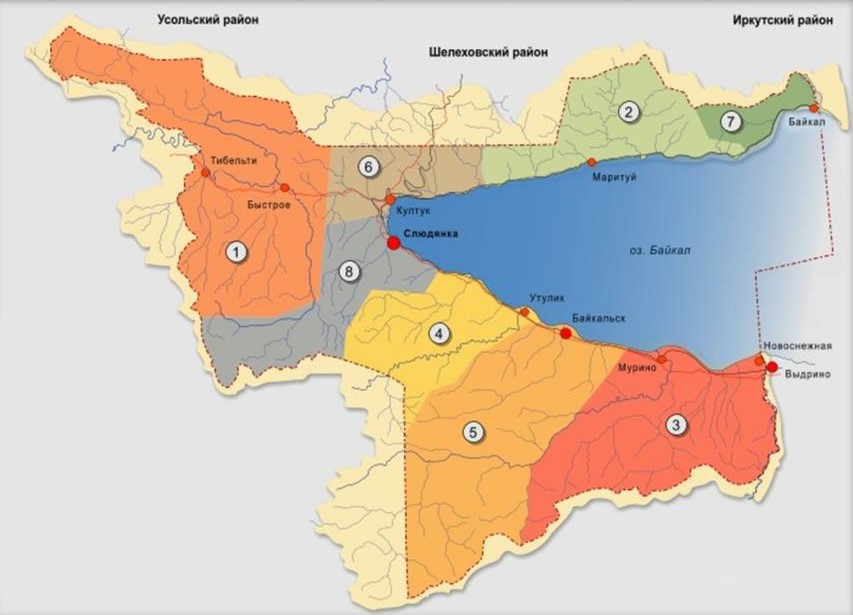 Непрограммные направления деятельности Слюдянского муниципального района
Удельный вес непрограммных расходов составляет в 2024 году 1,0%, в 2025  году 1,1%, в 2026 году 0,9 %.
В состав бюджетных ассигнований на обеспечение непрограммных направлений деятельности включены следующие расходы:
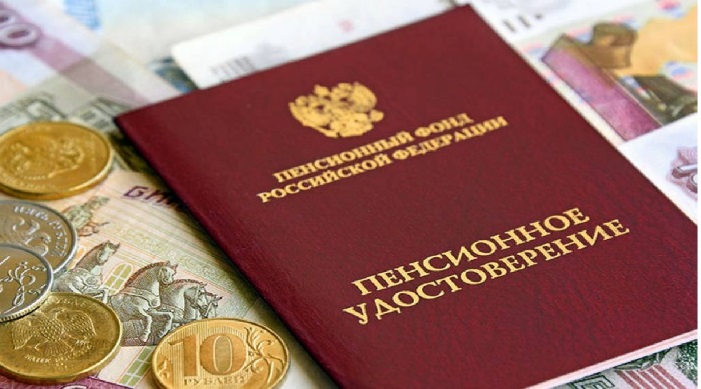 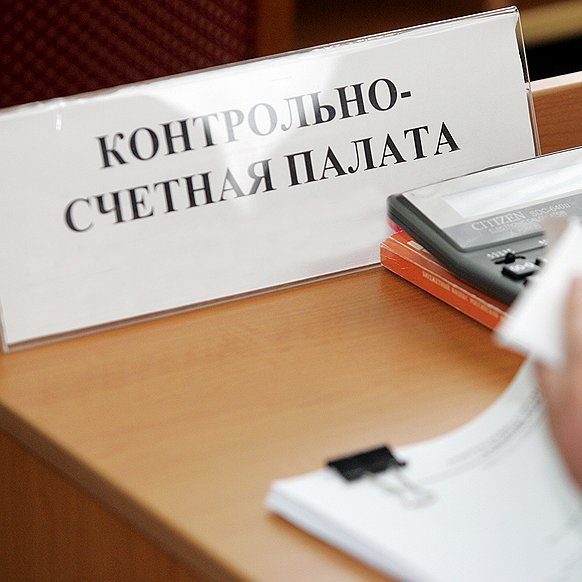 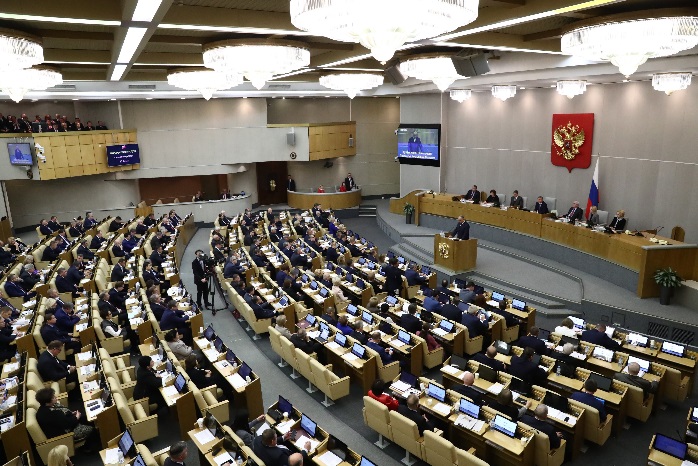 ДЕФИЦИТ БЮДЖЕТА, ИСТОЧНИКИ ФИНАНСИРОВАНИЯ ДЕФИЦИТА БЮДЖЕТА СЛЮДЯНСКого муниципального РАЙОНа
Дефицит бюджета:
- 2024 год -31 144,3 тыс. рублей или 9,9% утвержденного общего годового объема доходов бюджета Слюдянского муниципального района, без учета утвержденного объема безвозмездных поступлений; 
- 2025 год -32 338,8 тыс. рублей или 9,9%; 
- 2026 год -32 902,7 тыс. рублей или 9,8%.

Источники финансирования дефицита бюджета района:
- получение кредитов от кредитных организаций запланировано соответственно по годам 27 144,3 тыс. рублей, 32 338,8 тыс. рублей, 32 902,7 тыс. рублей. 
- получение кредитов от других бюджетов бюджетной системы Российской федерации бюджетами муниципальных районов за счет бюджетных кредитов на пополнение остатков средств на счетах бюджетов субъектов Российской Федерации (местных бюджетов) в 2024 году в сумме 12 000 тыс. рублей;
-  погашение бюджетных кредитов на пополнение остатков средств на счетах бюджетов субъектов Российской Федерации (местных бюджетов) в 2024 году в сумме 12 000 тыс. рублей,
      
Верхний предел муниципального долга: 
на 1 января 2025 года 27 144,3 тыс. рублей, 
на 1 января 2026 года 59 483,2 тыс. рублей, 
на 1 января 2027 года 92 385,9 тыс. рублей.
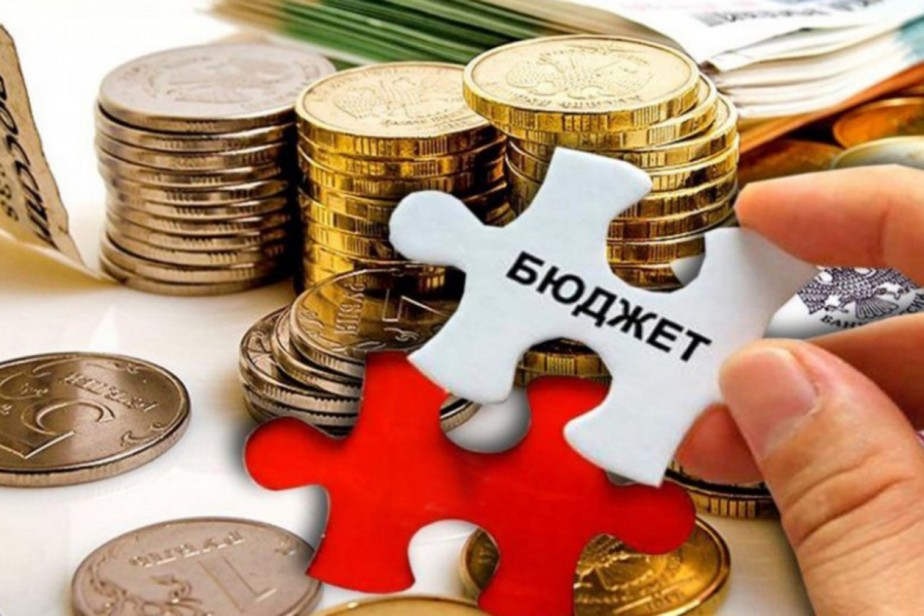 Комитет финансов Слюдянского муниципального района
Адрес: 665904  г. Слюдянка, ул. Ленина, 110.
                        тел./факс (39544) 51-6-10 
                                E-mail: fin30@govirk.ru
КОНТАКТНАЯ ИНФОРМАЦИЯ
Официальный сайт www.sludyanka.ru